“LOS DEMOSTRATIVOS”
Activación de conocimientos
Juego: cercanía o lejanía
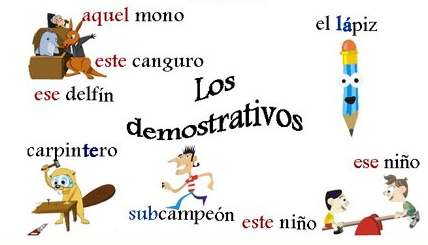 LOS PRONOMBRES DEMOSTRATIVOS
Se utilizan para señalar o mostrar la persona, animal o cosa designados por el elemento nominal al que sustituye. Reemplazan al sustantivo en una oración.
Determina al sustantivo indicando lejanía o proximidad en relación a las personas que hablan; o sea, indica ubicación espacial.
Acompaña al sustantivo en las oraciones.
ADJETIVOS
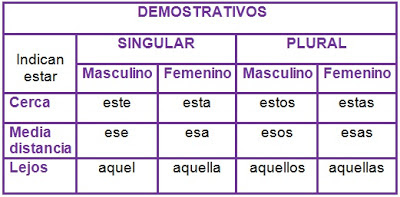 Observemos…
https://www.youtube.com/watch?v=TfTJw6pAmBY
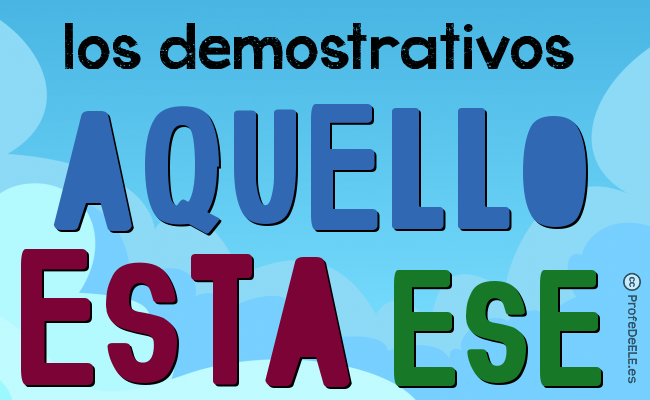 Pongamos en práctica lo aprendido
Ejercicios online

https://aprenderespanol.org/gramatica/demostrativos.html
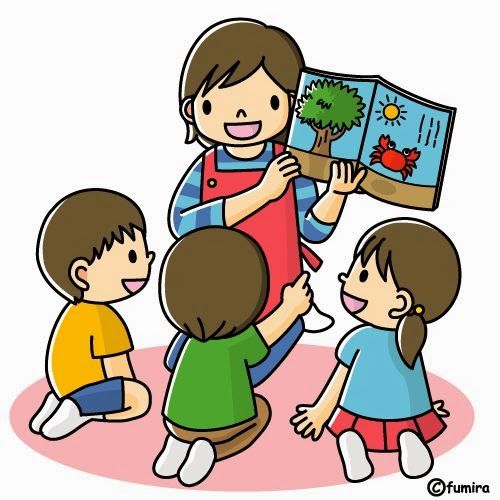 ¡Ojo!
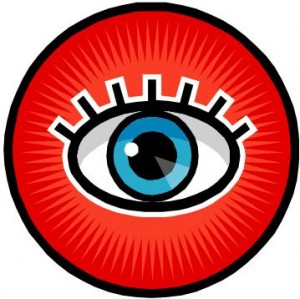 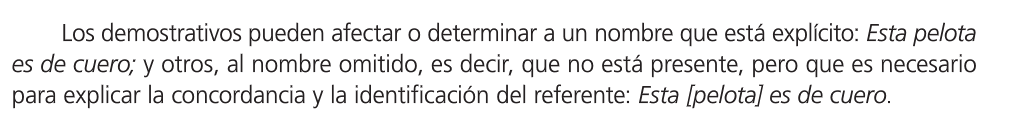 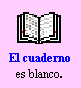 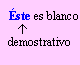